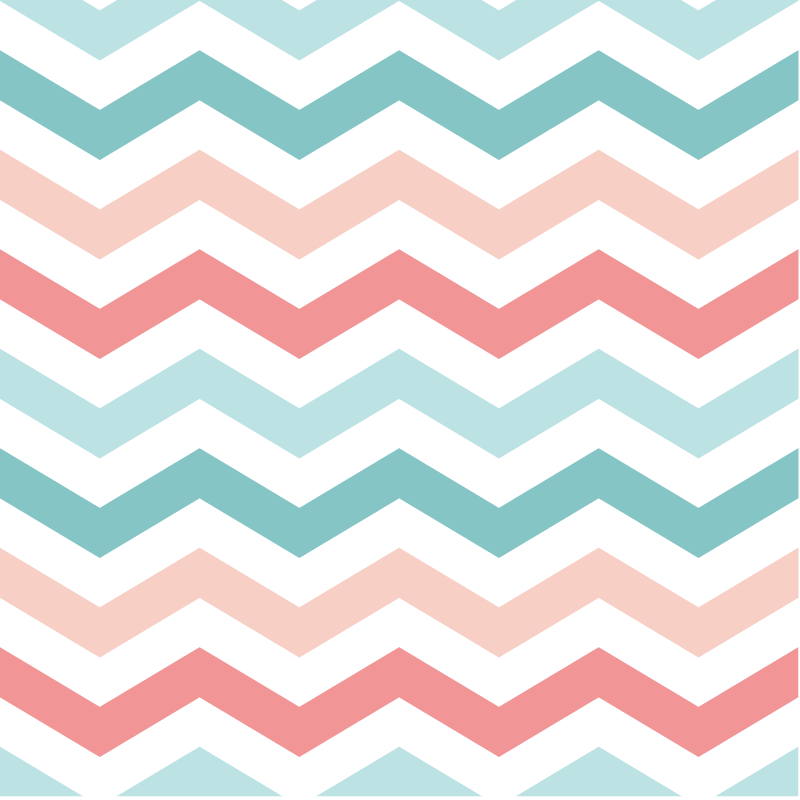 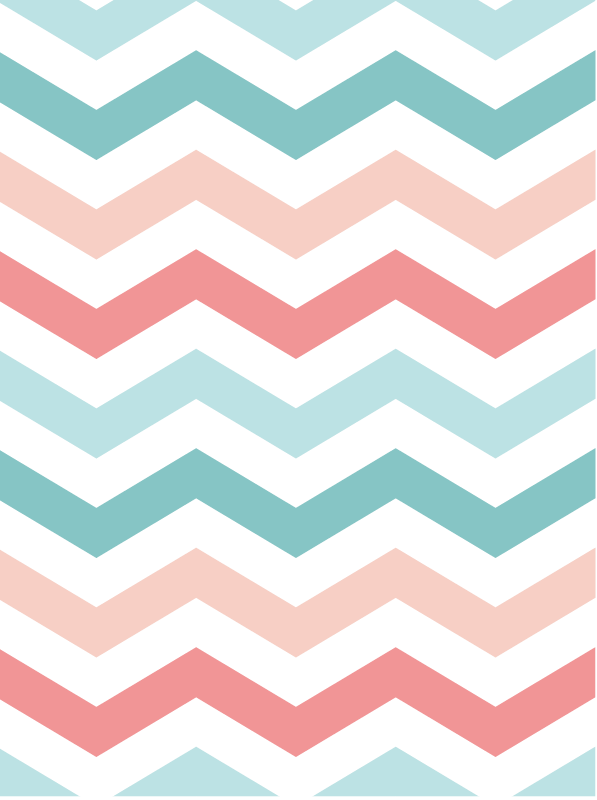 FANSIONN
赢佳团队企业需求文档签订记录PPT
汇报人：王钰
时间：2020年10月10号
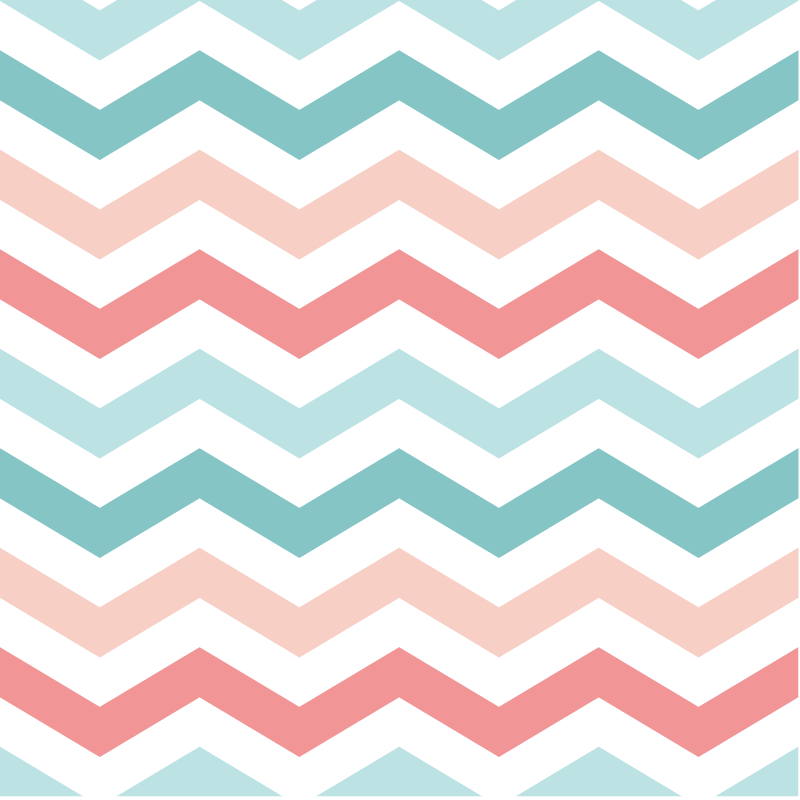 外出前准备
CONTENTS
目录
签订过程
总结
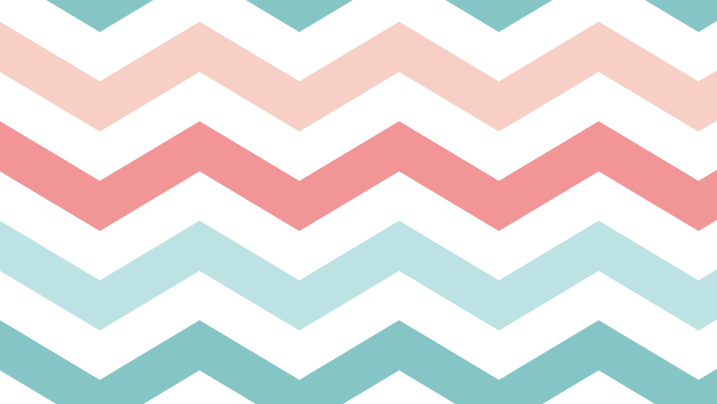 外出前准备
1
2
3
商定时间
确定开会
到达地点
会议开始
会议结束
各自回寝
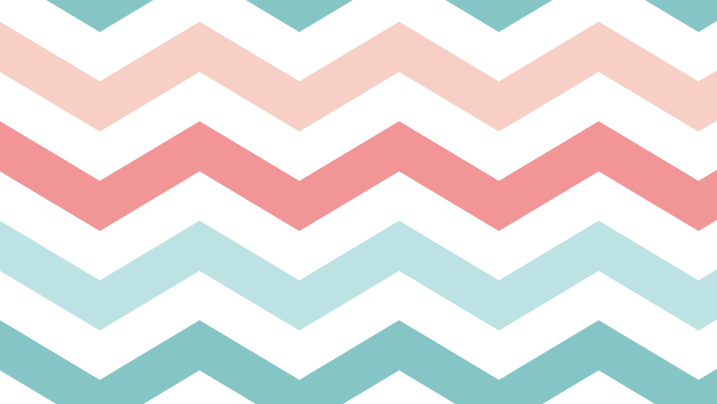 外出前准备
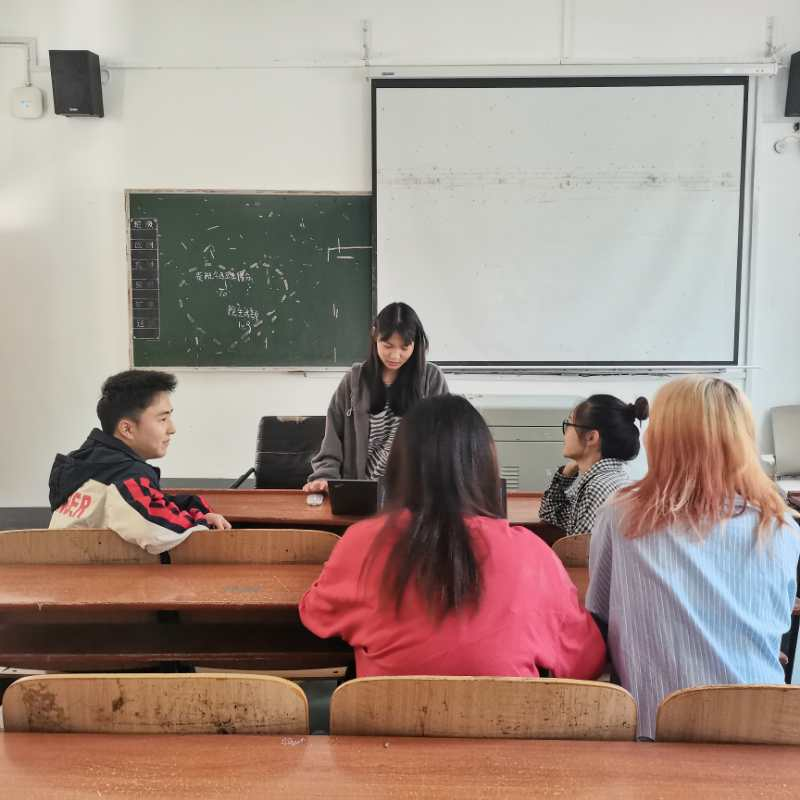 1.求实105，全组成员
（2020.10.10周六，下午两点）
2.确定需求文档模板
3.组员分工
4.会议结束
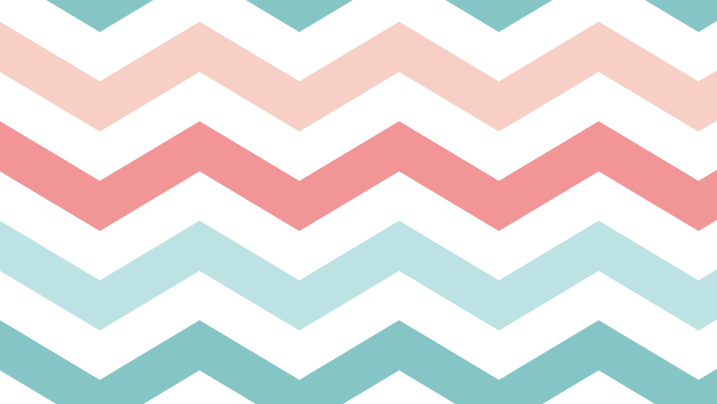 签订过程
01
03
确定需求文档
到目的地
搭乘地铁，换乘到达
跟老板确定需求文档
3
1
04
02
签订完成
讲解过程
2
4
全组成员签订
陈婉莹讲解
皮慧记录
黄怡蓝录频
王钰、罗林补充
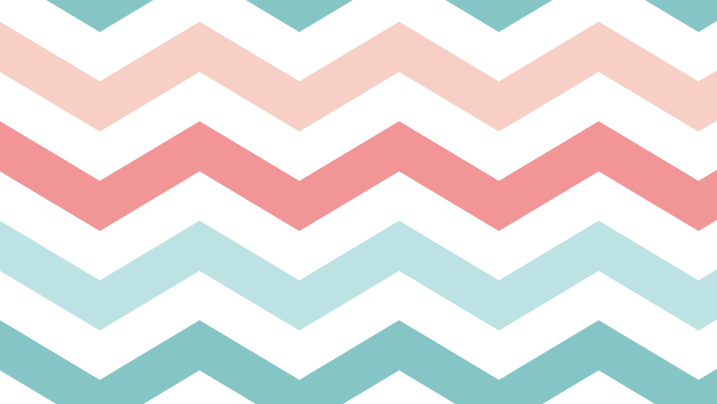 签订过程
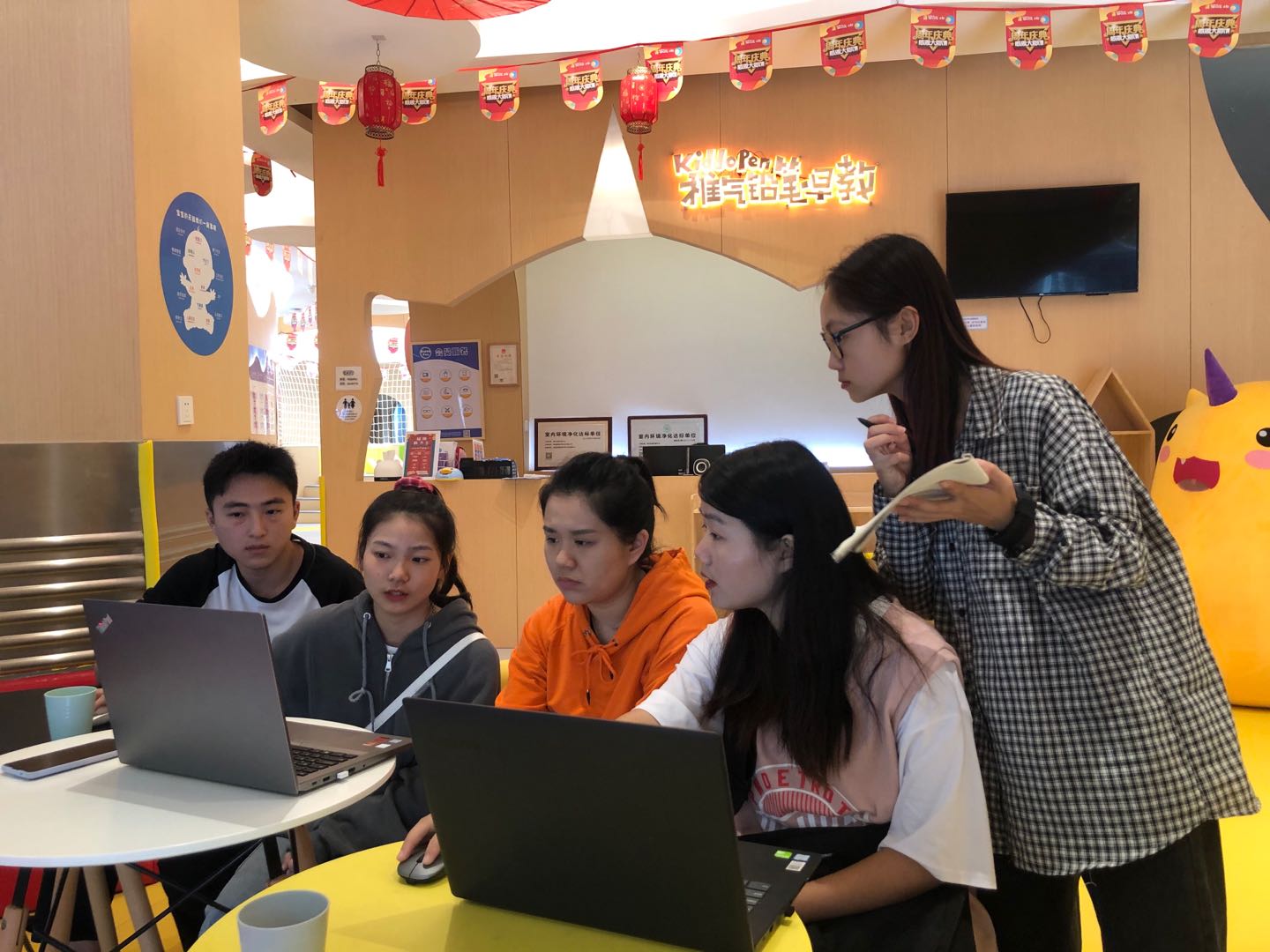 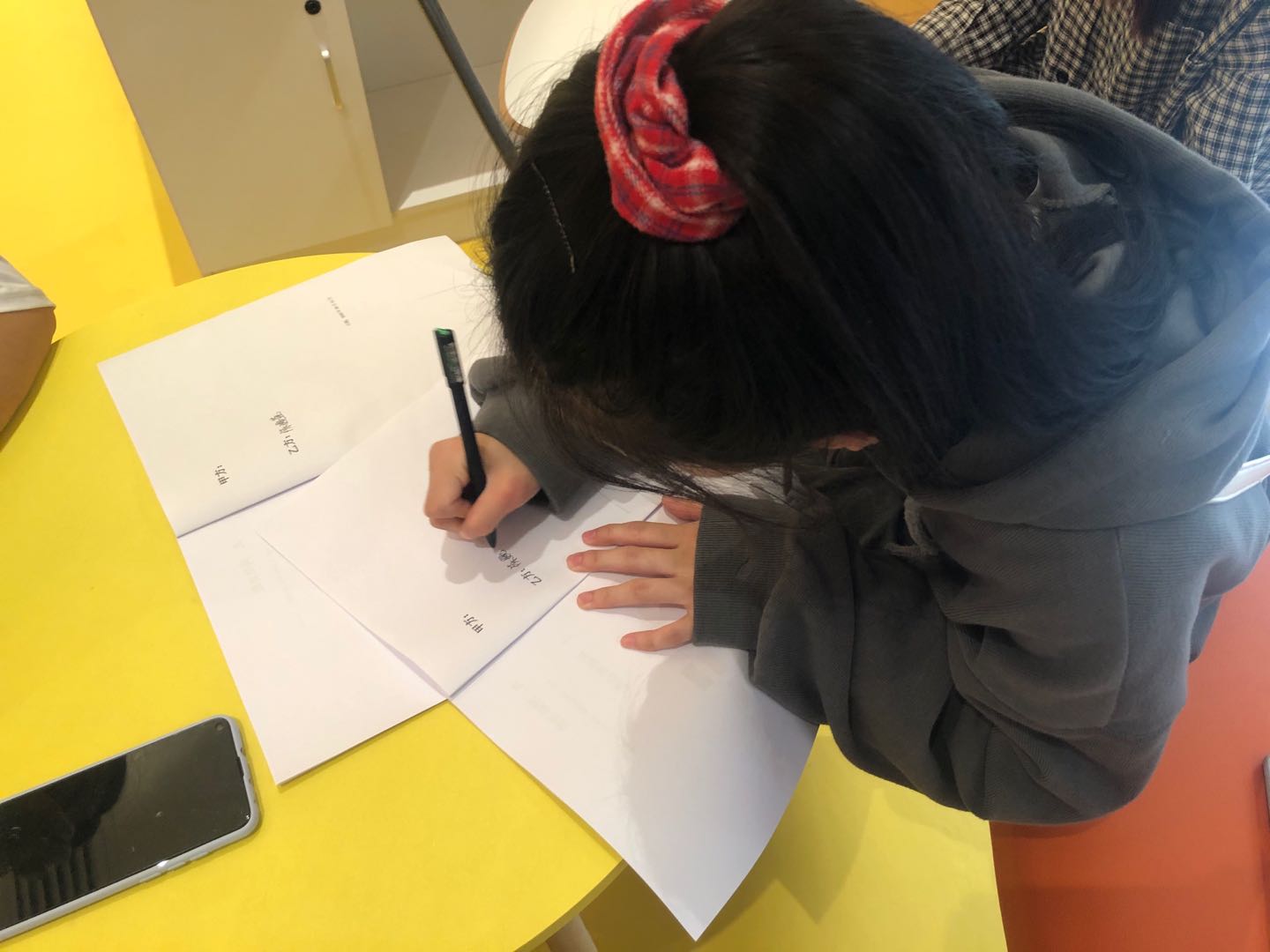 讲解过程
签订文档
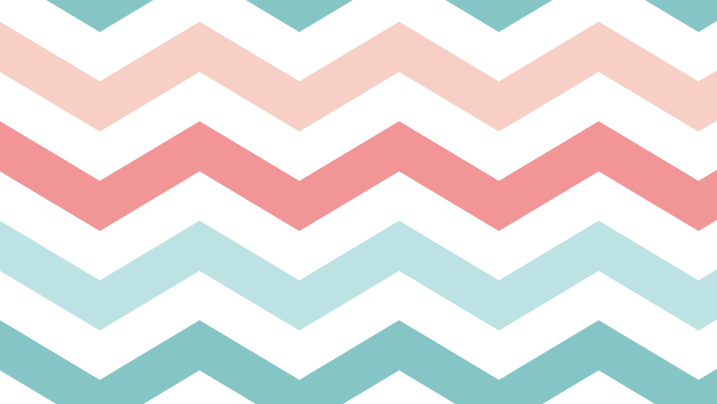 总结
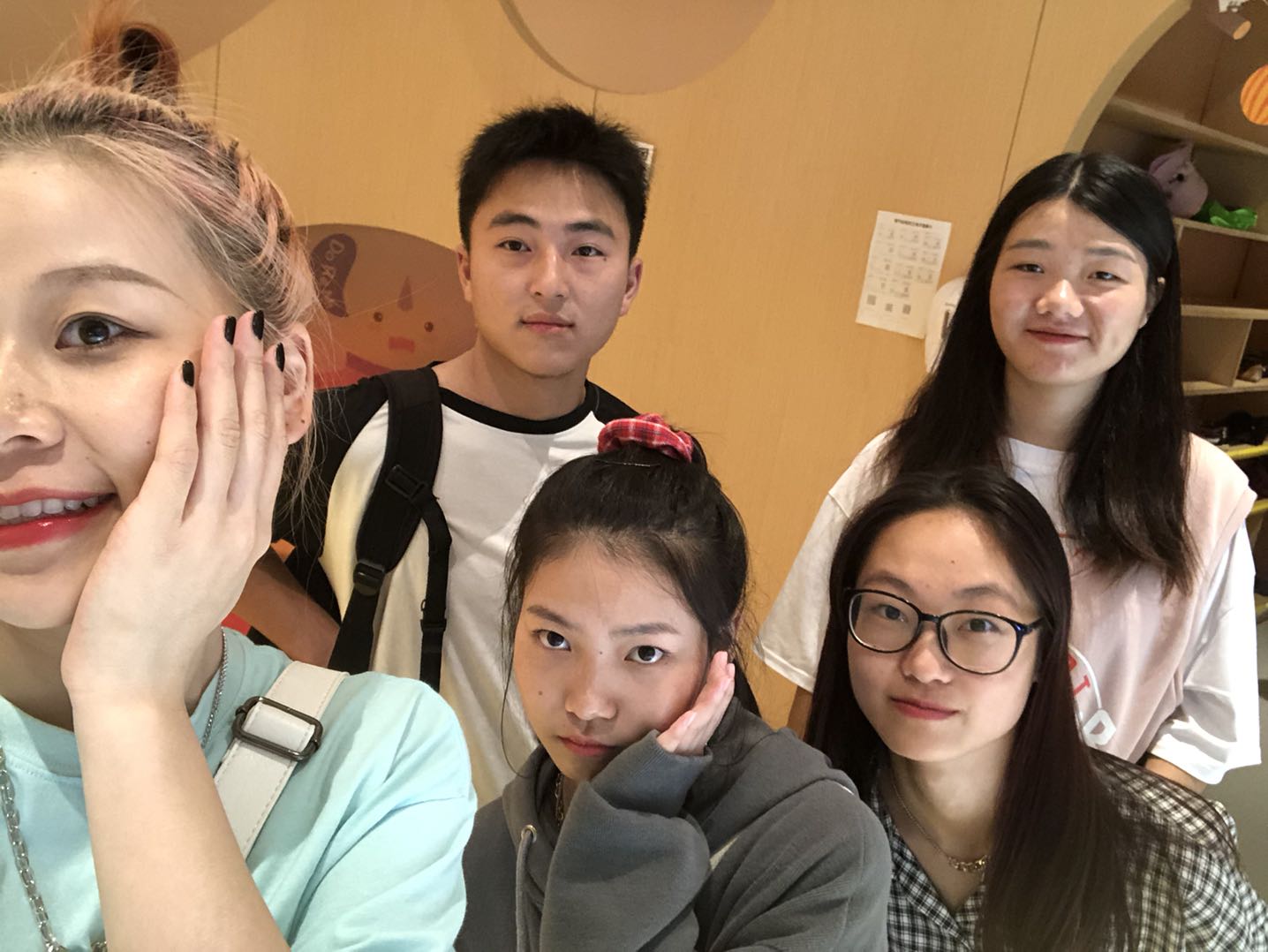 50%
50%
准备工作
开心合照
合作成功
时间、地点
需求文档模板
在稚气铅笔早教店里合影
年轻、有活力
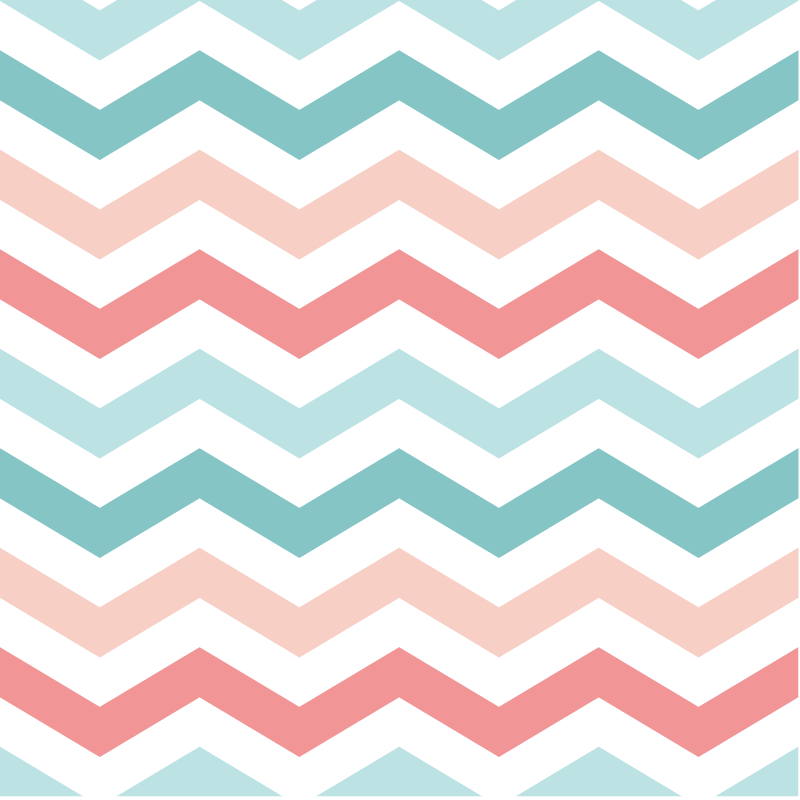 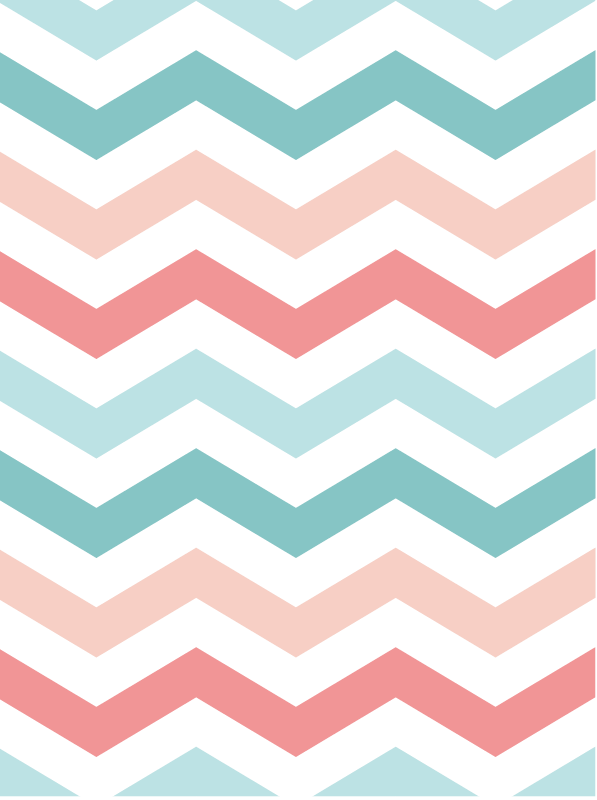 FANSIONN
谢谢您的聆听
Click here to add words Click here to add words Click here to add words Click here to add wordsClick here to add